Colon Cancer & Screenings
Stephanie Marthey, BSN, RN
What is Colorectal Cancer?
A disease where the cells in the colon or rectum grow abnormally and out of control.  In some cases, polyps can form in your colon or rectum and can become cancerous.
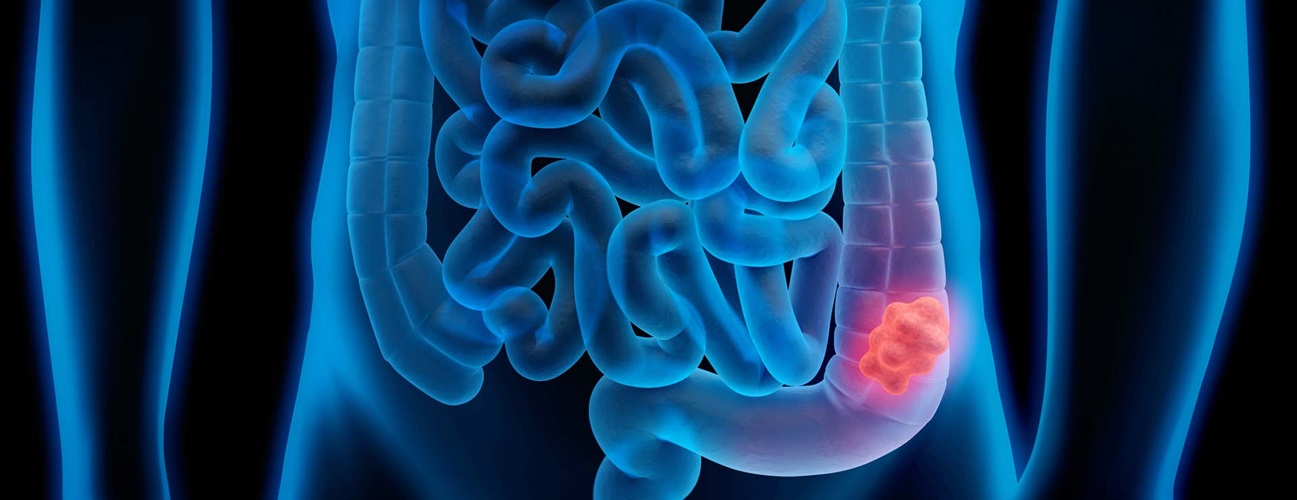 Screening Purpose
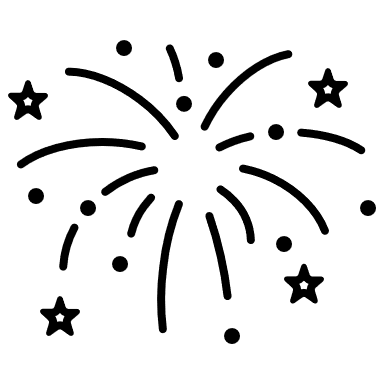 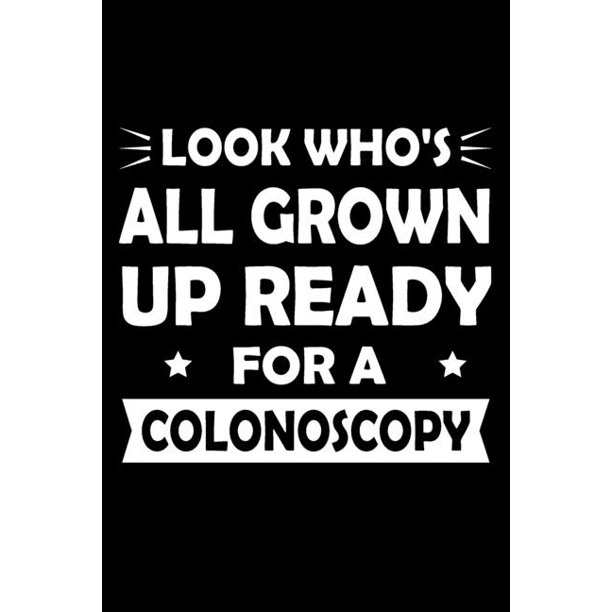 Who & When?
Routine screening should begin at age 45
Some people may need to be screened earlier than age 45 if any of the following apply to you:
Inflammatory bowel disease (Crohn’s Disease or ulcerative colitis)
Personal or family history of colorectal cancer or polyps
Genetic syndrome such as Lynch Syndrome
If you have questions about when you should be screened for colorectal cancer, you should make an appointment with your primary care doctor to discuss.
Lifestyle Risk Factors
Common Symptoms of Colorectal Cancer
Rate of New Cancers By Sex and Race and Ethnicity
Colon and Rectum, United States, 2019
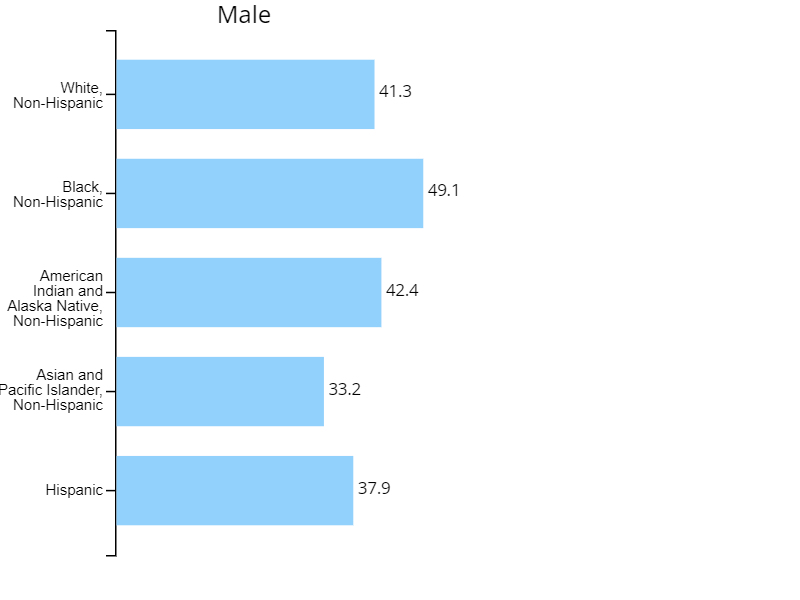 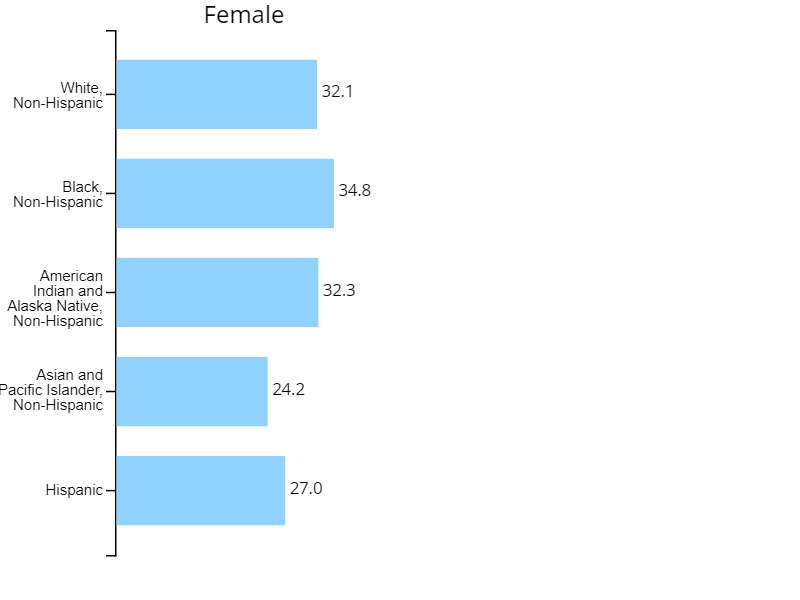 Rate per 100,000 people
Source - U.S. Cancer Statistics Working Group. U.S. Cancer Statistics Data Visualizations Tool, based on 2021 submission data (1999-2019): U.S. Department of Health and Human Services, Centers for Disease Control and Prevention and National Cancer Institute; https://www.cdc.gov/cancer/dataviz, released in November 2022.
Rate of New Cancers By Age Group (years), All Races and Ethnicities, Both Sexes
Colon and Rectum, United States, 2019
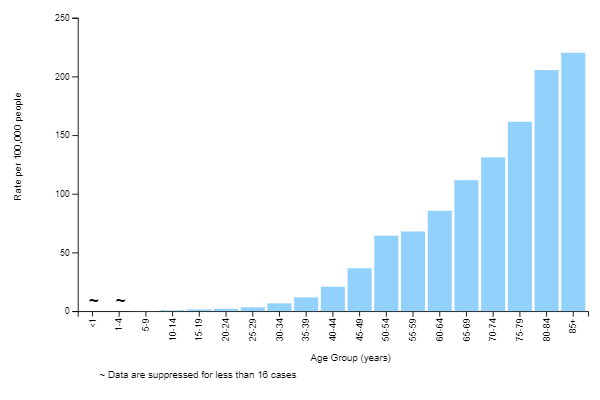 Source - U.S. Cancer Statistics Working Group. U.S. Cancer Statistics Data Visualizations Tool, based on 2021 submission data (1999-2019): U.S. Department of Health and Human Services, Centers for Disease Control and Prevention and National Cancer Institute; https://www.cdc.gov/cancer/dataviz, released in November 2022.
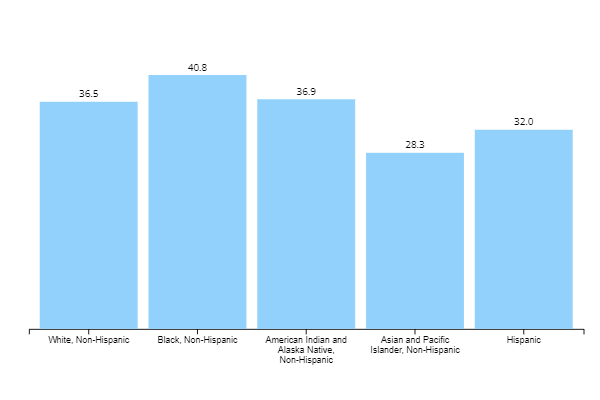 Rate of New Cancers By Race and Ethnicity, Both Sexes
Colon and Rectum, United States, 2019
Rate per 100,000 people
Source - U.S. Cancer Statistics Working Group. U.S. Cancer Statistics Data Visualizations Tool, based on 2021 submission data (1999-2019): U.S. Department of Health and Human Services, Centers for Disease Control and Prevention and National Cancer Institute; https://www.cdc.gov/cancer/dataviz, released in November 2022.
Rate of New Cancers, All Races and Ethnicities, Both Sexes
Colon and Rectum, United States, 2019
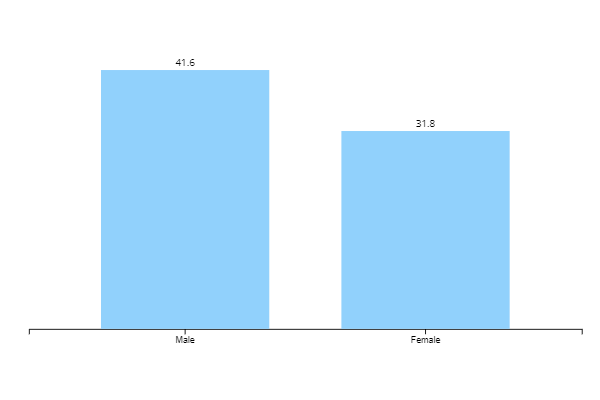 Rate per 100,000 people
Source - U.S. Cancer Statistics Working Group. U.S. Cancer Statistics Data Visualizations Tool, based on 2021 submission data (1999-2019): U.S. Department of Health and Human Services, Centers for Disease Control and Prevention and National Cancer Institute; https://www.cdc.gov/cancer/dataviz, released in November 2022.
Annual Rates of New Cancers, 1999-2019
Colon and Rectum, United States
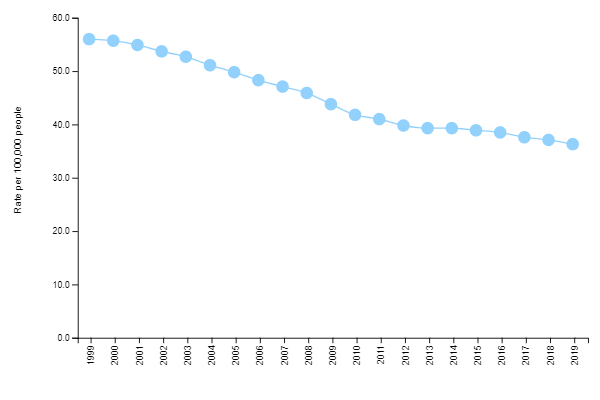 Source - U.S. Cancer Statistics Working Group. U.S. Cancer Statistics Data Visualizations Tool, based on 2021 submission data (1999-2019): U.S. Department of Health and Human Services, Centers for Disease Control and Prevention and National Cancer Institute; https://www.cdc.gov/cancer/dataviz, released in November 2022.
Colon and rectal cancers are trending down in large part to screenings and education.  Early detection is key to catching cancer(s) in their beginning stages and most treatable stage.
Current Rates
13
Types of Screenings
Fecal Occult Blood Test
Sigmoidoscopy
Colonoscopy
Virtual Colonoscopy
DNA Stool Test
14
Fecal Occult Blood Test
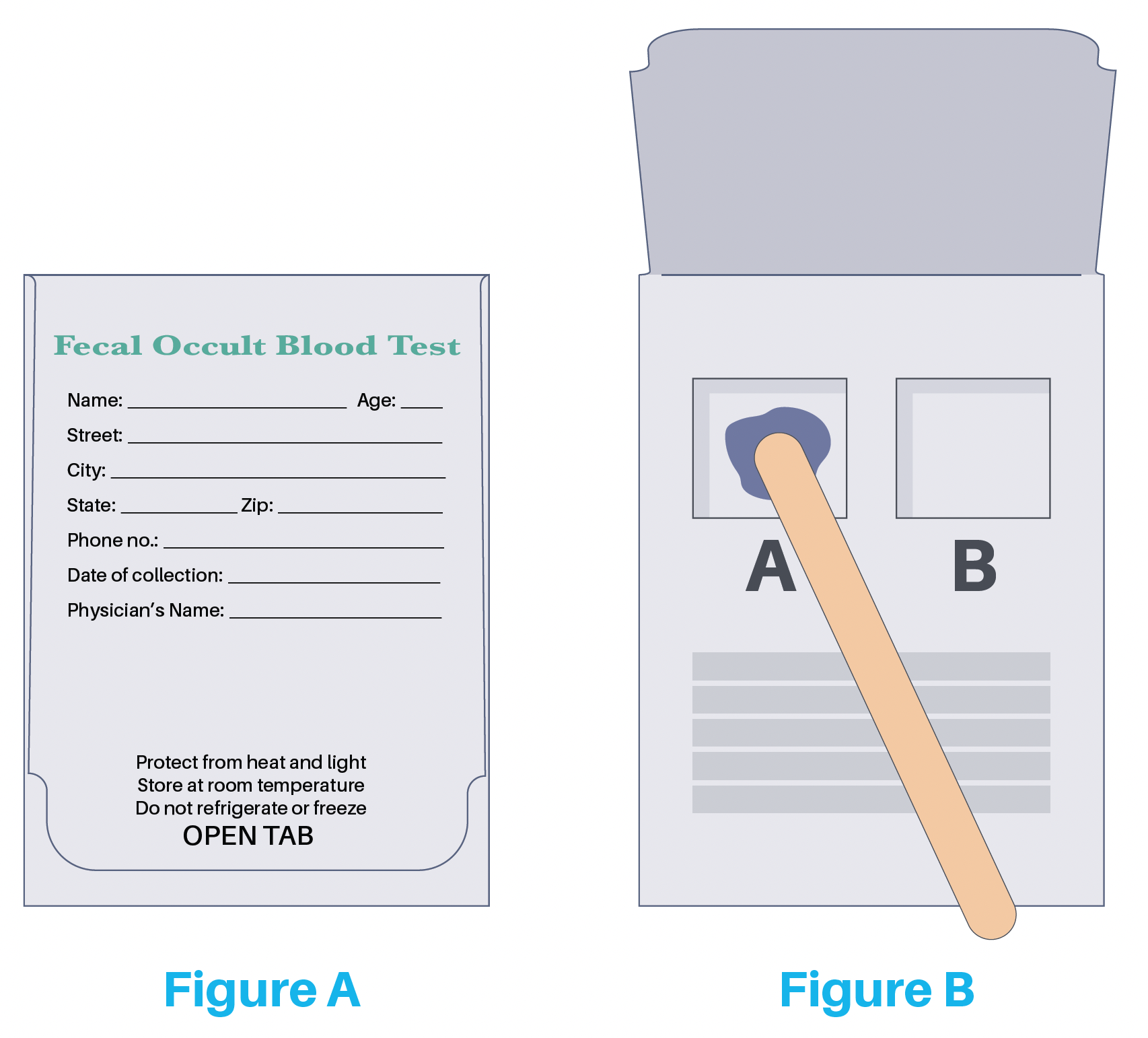 Checks your stool for blood that can only be seen under a microscope
A small sample of stool is placed on a specific card or in a container and taken to a lab for processing
Sigmoidoscopy
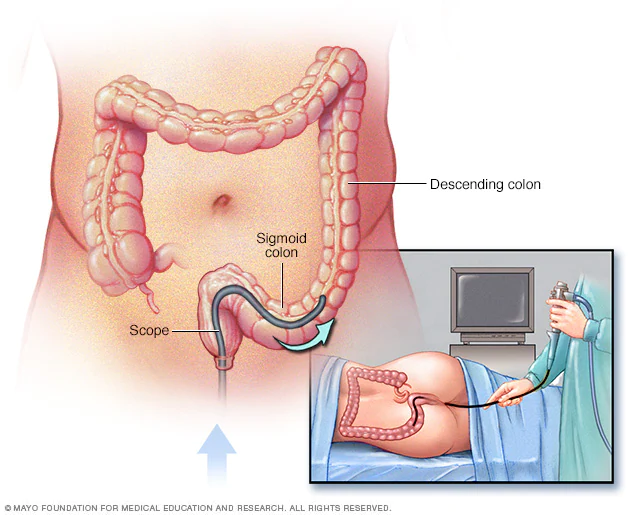 A procedure that looks inside the rectum and lower colon (sigmoid)
A camera (sigmoidoscope) is inserted into the rectum into the sigmoid colon.  It can remove polyps or take tissue samples for exam under a microscope.
Colonoscopy
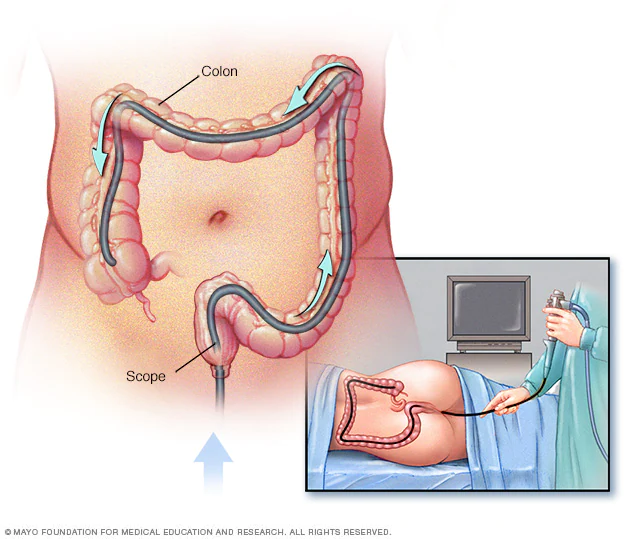 A procedure that looks inside the rectum and colon. 
A colonoscope (special camera with a light) is used to view the rectum and entire colon.  It can remove polyps and take tissue samples for microscopic review.
Will-Burt’s insurance covers a colonoscopy at 100%!
Virtual Colonoscopy
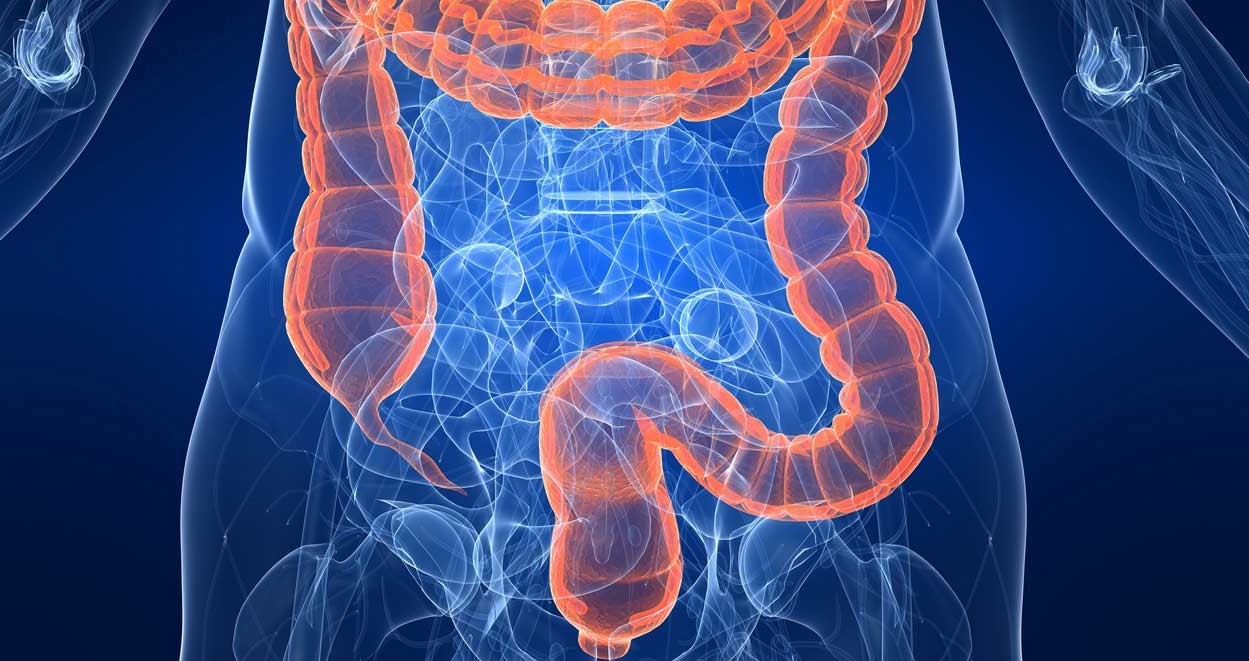 A procedure that uses a series of x-rays (computed tomography) that produces images of the colon. 
A series of detailed images can show polyps or other unusual images on the inside surface of the colon.
DNA Stool Test
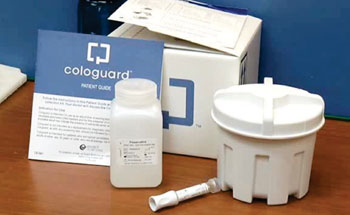 A test that tests for signs of colon cancer by using a stool sample that is placed in a special container and mailed to a lab.
It tests for certain DNA changes that can indicate current cancer growth or future cancer risk, as well as testing for blood in stool.
Don’t delay in talking to your doctor about which screening is right for you and when.  If you are experiencing unusual symptoms, you should reach out to your doctor for an appointment to discuss.  If you have further questions or concerns, please do not hesitate to reach out to me in person or by phone at: 330-465-7997 or e-mail: wbnurse@willburt.com
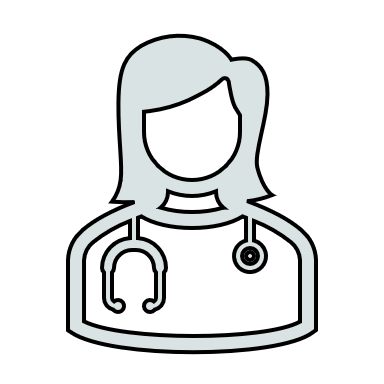 References